Cut Section of Ather Master Cylinder RH DnD
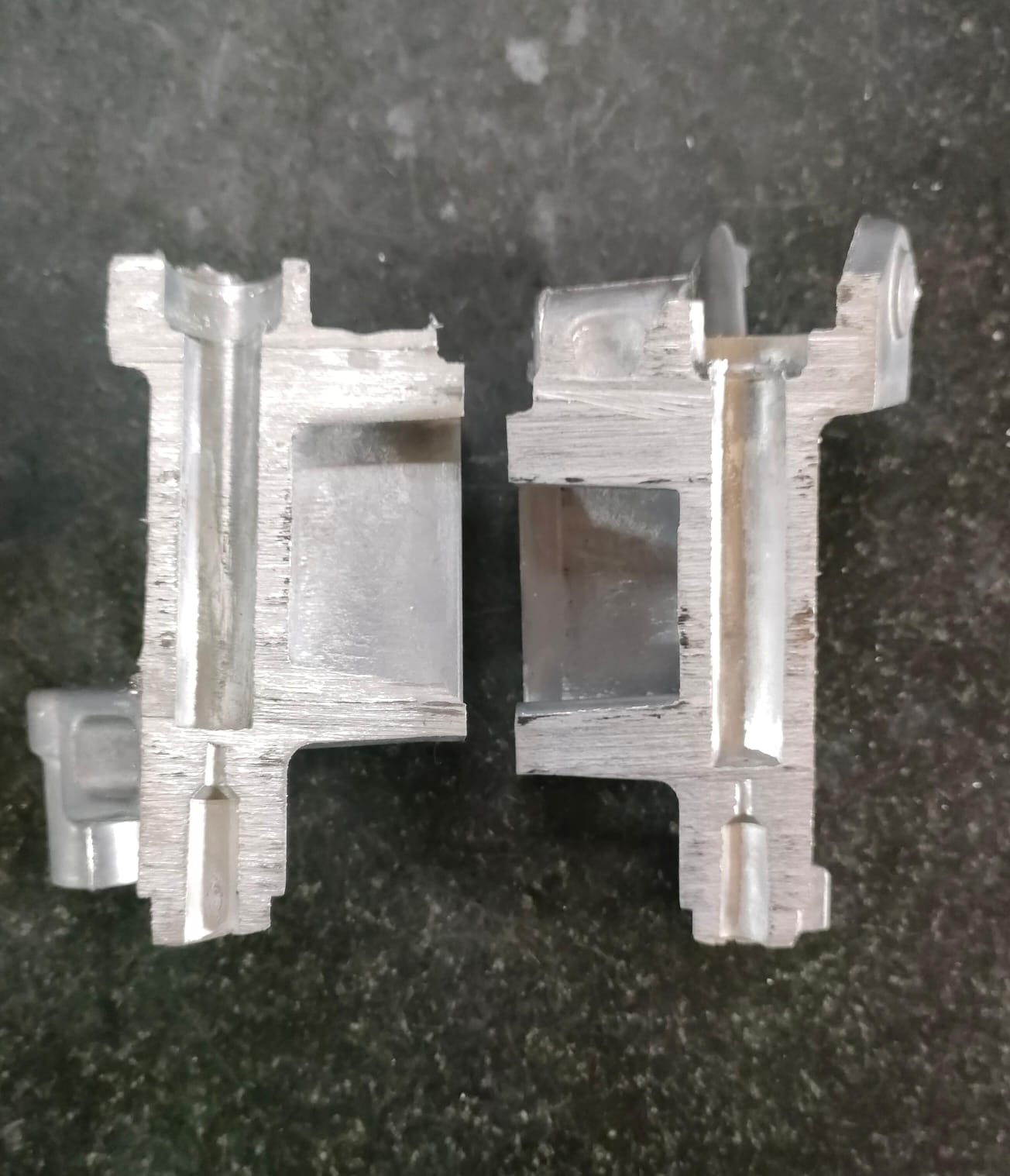 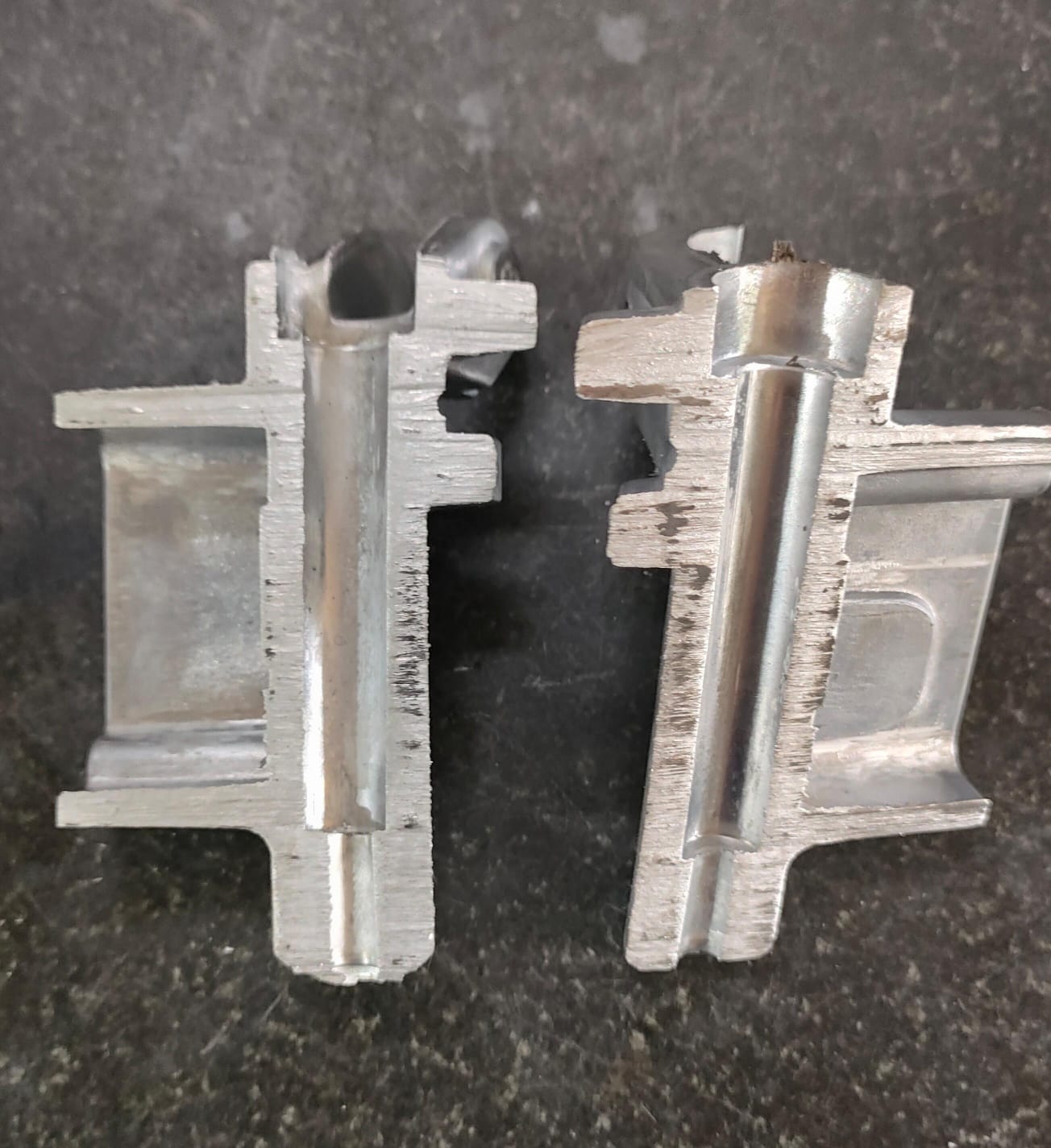